Introduction to CUDA Programming
Intel’s Sandy Bridge Architecture

Andreas Moshovos
Winter 2012
Based on David Kanter’s article: http://realworldtech.com/page.cfm?ArticleID=RWT091810191937
Chip Architecture
32nm
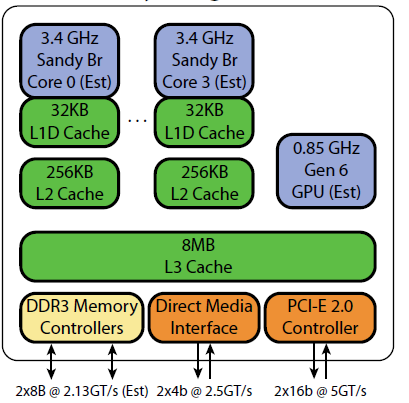 Overall Core Architecture
Core Architecture – Instruction Fetch
Instruction Decode
Out-of-Order Execution
Execution Units – Scalar, SIMD, FP and AVX (vector)
Memory Access Units
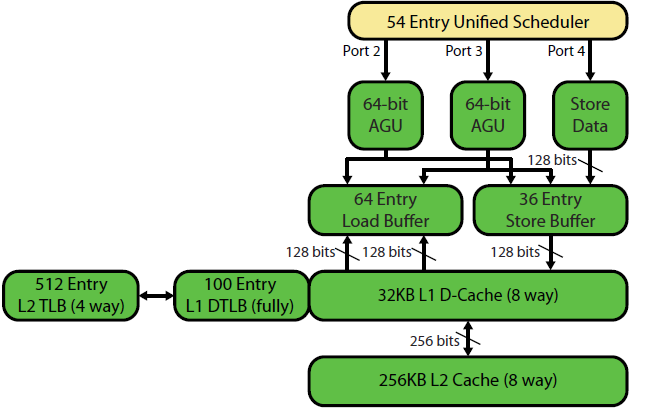 L1 load to use latency is 4 cycles
Banked to support multiple accesses
	Poor man’s multiporting?
L2 load to use latency is 12 cycles
L3 and ring interconnect
CPUs, GPU and system agent
Communicate via a ring
Each CPU has an 2MB 8-way SA L3 slice
Static hash of addresses to slices
Latency varies: which core to which slice
26-31 cycles
Max bandwidth: 435.2GB/s at 3.4Ghz
Overall Core Architecture